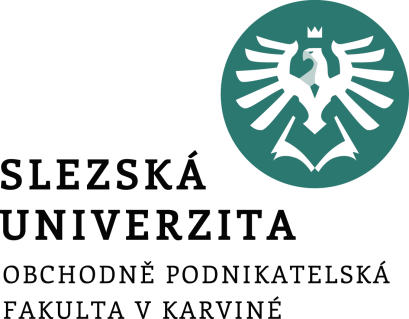 Analýza mikroprostředí a makroprostředí společnosti
2. seminář
Ing. Ondřej Mikšík
9.10.2023
Obsah
Warm-up
Makroprostředí
Mikroprostředí
Praktický úkol
[Speaker Notes: csvukrs]
Warm-up
Co znamená zkratka „SWOT“ v marketingu?
Silné stránky, slabé stránky, objektivní pohled, tržní segmentace
Síly, slabiny, příležitosti, hrozby
Segmentace, webový marketing, organizace, tržní výzkum
Strategie, webový design, outsourcing, technologie
[Speaker Notes: csvukrs]
Warm-up
Jaký je základní cíl marketingu?
Maximální zisk pro firmy
Usnadnit prodejní oddělení
Spokojenost zákazníků
Zvýšit počet zaměstnanců
[Speaker Notes: csvukrs]
Warm-up
Co to je „marketingový mix“?
Kombinace čtyř P: produktu, ceny, místa a marketingové komunikace
Skládka marketingových materiálů
Katalog produktů
Způsob, jakým se prodávají produkty
[Speaker Notes: csvukrs]
Warm-up
Co zahrnuje mikroprostředí firmy?
Externí faktory ovlivňující firmu
Interní faktory, které může firma ovlivnit
Globální ekonomický stav
Neovlivnitelné okolnosti
[Speaker Notes: csvukrs]
Warm-up
Co je cílový trh v marketingu?
Trh, kde jsou všechny produkty stejné
Skupina potenciálních zákazníků, na kterou je zaměřena marketingová strategie
Trh, na kterém firma prodává své produkty nejlevněji
Trh, kde firma dosahuje nejvyššího obratu
[Speaker Notes: csvukrs]
Warm-up
Co je to segmentace trhu?
Rozdělení trhu na menší segmenty se stejnými potřebami a charakteristikami
Zahrnutí co nejvíce produktů do produktového portfolia
Používání tradičních marketingových metod
Vytváření reklamních spotů
[Speaker Notes: csvukrs]
Warm-up
Co označuje termín „marketingový výzkum“?
Proces určení ceny produktu
Sběr a analýzu dat o trhu a spotřebitelích
Vývoj nového produktu
Strategii pro zvyšování zisku
[Speaker Notes: csvukrs]
Warm-up
Co zahrnuje makroprostředí organizace?
Interní faktory organizace
Faktory mimo kontrolu organizace, jako je politika, ekonomika, sociální a technologické trendy
Konkurenční firmy
Akcie na burze
[Speaker Notes: csvukrs]
Warm-up
Co je to pozice značky (brand positioning) v marketingu?
místo, kde se nachází centrála firmy
Způsob, jakým je prodáván produkt
c) Způsob, jakým je vnímána značka ve srovnání s konkurencí na trhu
d) Počet zaměstnanců pracujících na marketingu
[Speaker Notes: csvukrs]
Warm-up
Co zahrnuje proces marketingového pánování?
Pouze stanovení ceny produktu
Stanovení cílů, analýzy trhu, výběr cílové skupiny a vytvoření marketingových strategií a taktik
Organizaci firemních večírků a akcí
Výběr sloganu pro firmu
[Speaker Notes: csvukrs]
Prostředí kolem podniku
4
			3
			2
				1
Podnik - 1

Interní prostředí - 2

Mikroprostředí - 3

Makroprostředí - 4
[Speaker Notes: csvukrs]
Makroprostředí
PESTLE analýza
Z čeho se skládá?

PESTLE – Politické, Ekonomické, Socio-kulturní, Technologické, Legislativní, Ekologické
[Speaker Notes: csvukrs]
Mikroprostředí
3C analýza
Co zkoumá?

3C – Customers (zákazníci), Competition (konkurence), Collaborators (spolupracovníci)
Collaborators – dodavatelé a odběratelé
[Speaker Notes: csvukrs]
SWOT analýza
Sestavena na základě předchozích analýz makro a mikroprostředí
Upozorňuje na klíčové silné a slabé stránky organice a také na příležitosti a hrozby, kterým firma čelí

SWOT – Strengths, Weaknesses, Opportunities, Threats
[Speaker Notes: csvukrs]
SWOT analýza
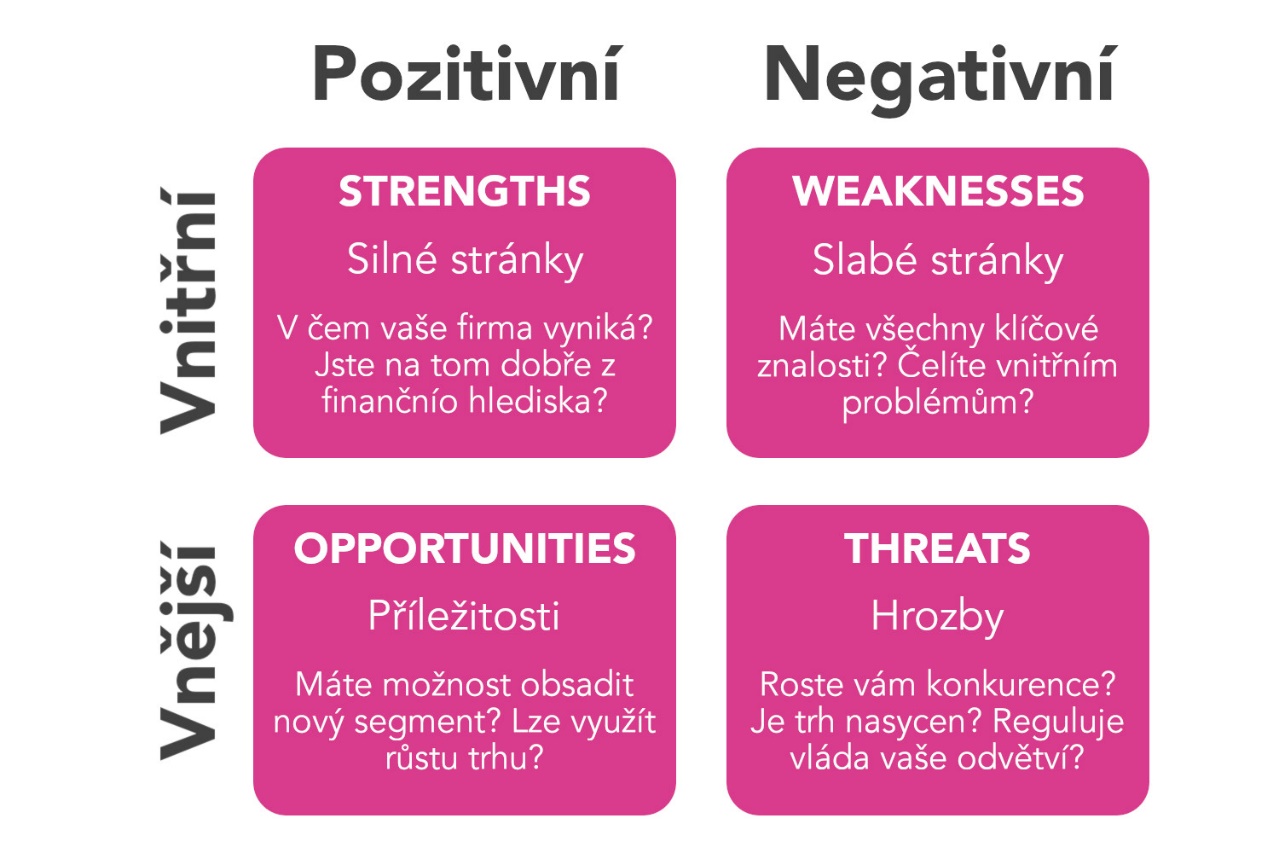 [Speaker Notes: csvukrs]
Praktický úkol za 3 body
Zkušení zaměstnanci
Nové stroje ve vlastní výrobě 
Vysoká inflace
Dotace pro průmysl
Zvýšení kupní síly zákazníků
Vysoká cena energií
Spory mezi zaměstnanci
Příchod konkurentů ze zahraničí
Silně motivovaní manažeři
Snížení daní z příjmu
[Speaker Notes: csvukrs]
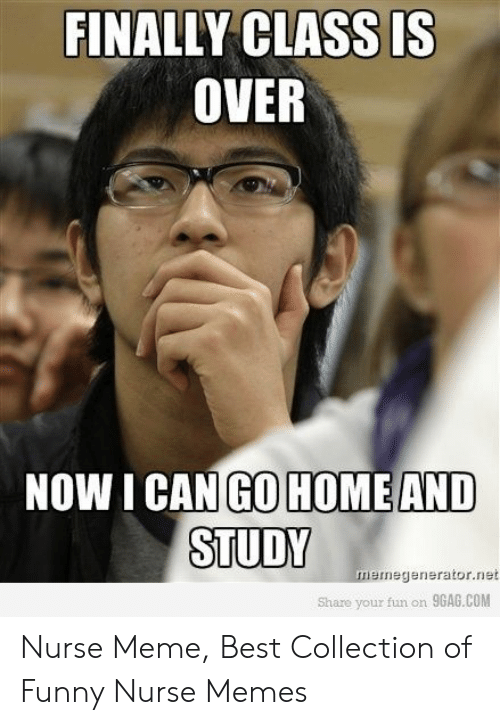